Figure 4. Relationship between risk-taking after a reward, striatal BPND, and modulation of striatal fMRI ...
Cereb Cortex, Volume 25, Issue 1, January 2015, Pages 236–245, https://doi.org/10.1093/cercor/bht218
The content of this slide may be subject to copyright: please see the slide notes for details.
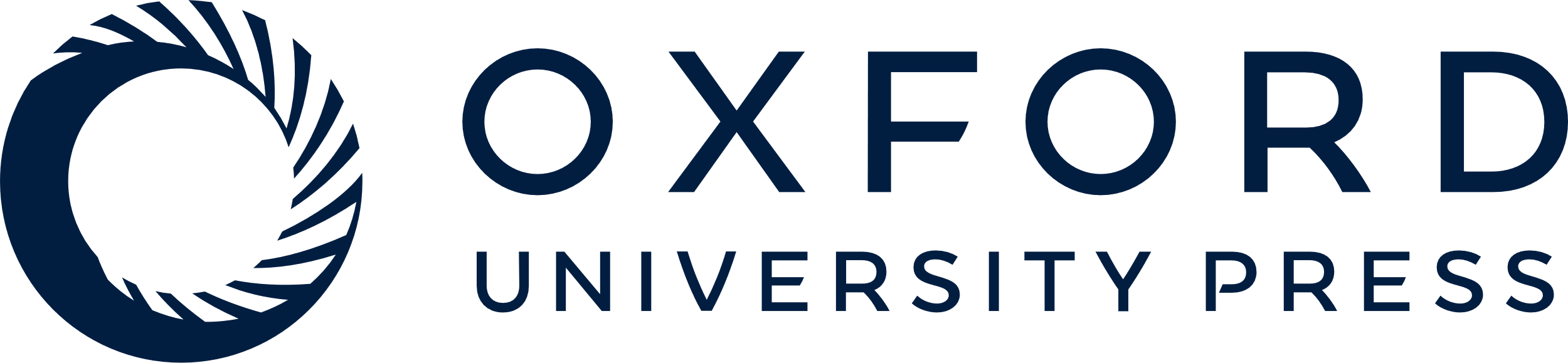 [Speaker Notes: Figure 4. Relationship between risk-taking after a reward, striatal BPND, and modulation of striatal fMRI activation. Shown are scatter plots, correlation coefficients (r), and associated significance values (P) from post hoc Pearson's correlations. (a) Risk-taking after a reward was negatively correlated with striatal BPND. (b) Negative relationship between the modulation of striatal activation by pump number in cash-out events and risk-taking in subsequent trials. Risk-taking after a reward was the difference between the number of pumps following trials that ended in a cash-out and those following control trials. Results were controlled for age and sex and remained significant (*) after correcting for the number of tests by controlling the FDR. There were no significant correlations between the difference in the number of pumps after an explosion and the number of pumps after control trials and BPND in the striatum or striatal parameter estimates.


Unless provided in the caption above, the following copyright applies to the content of this slide: © The Author 2013. Published by Oxford University Press. All rights reserved. For Permissions, please e-mail: journals.permissions@oup.com]